Декадник специалистов сопровождения
Родительская гостиная 
«Радуга детства»
МБДОУ № 33: Учитель-логопед Попова Т.А.
                          Педагог -психолог Роляк Е.Г.
Категории детей с ОВЗ
Дефициты развития:
Снижение общей работоспособности, повышенная утомляемость, рассеянность;
 Нарушение мыслительной деятельности;
 Недостатки в речевом развитии;
 Снижение функции внимания и памяти;
 Несформированность  пространственных представлений;
 Недостаточность  саморегуляции и контроля в процессе образовательной деятельности;
Несовершенство мелкой и общей моторики
Актуальность
Взаимодействие специалистов детского сада с семьёй будет способствовать эффективной коррекционной работе по преодолению нарушений в развитии ребёнка
Цель:
Педагогическая помощь родителям воспитанников в осознании своей роли, значения и возможностей в воспитании успешного ребёнка, оптимизация отношений партнерства и сотрудничества между родителями и ребёнком в семье
Задачи:
1. Устанавливать контакт с родителями для близкого знакомства с особенностями семейного воспитания.
2. Просвещать родителей в области возрастных норм развития детей дошкольного возраста.
3. Внедрять новые формы работы с семьёй.
4. Помогать родителям устранять недопонимание эмоциональных потребностей сферы ребёнка, через совместную игровую, творческую, познавательную деятельность.
5. Организовать сотрудничество специалистов сопровождения детского сада с родителями воспитанников в решении задач освоения образовательной программы
Направления работы:
1. Профилактическое
2. Консультативное
3. Просветительское
Формы работы с родителями:
1. Родительские собрания, индивидуальные и консультации
групповые 2. Тренинги, круглые столы, семинары - практикумы
3. Опросы, анкетирование
4. Наглядно – информационные формы
5. Конкурсы, проектная деятельность, квесты
Конкурс «В мире сказок»
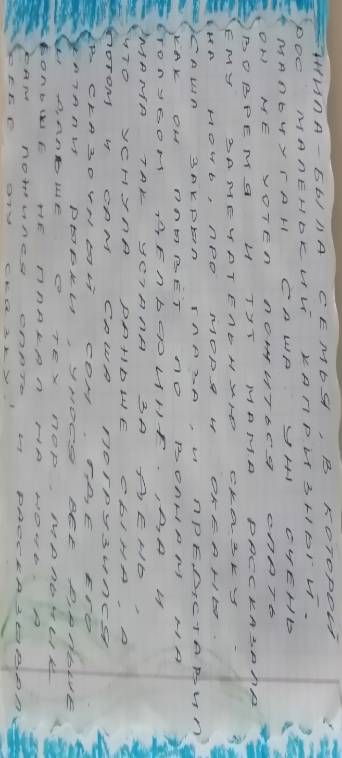 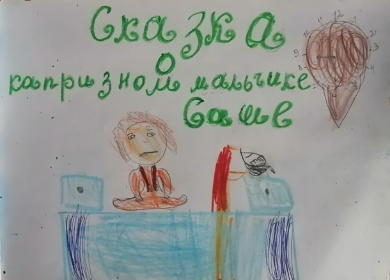 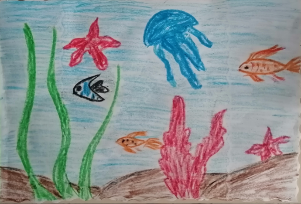 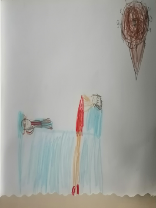 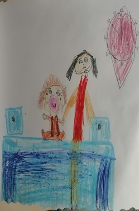 Нейропсихологическая коррекция
комплекс специальных методик, направленных на переструктурирование нарушенных функций мозга и создание компенсирующих средств для того, чтобы ребёнок мог в дальнейшем самостоятельно обучаться
Противопоказания:
Эпилепсия
Психические расстройства
Условия выполнения кинезиологических упражнений:
Точное выполнение движений и приёмов
Использование левой и правой рук поочерёдно, либо одновременно
Спокойная, доброжелательная обстановка
Соблюдение продолжительности выполнения упражнений
«Ладушки»
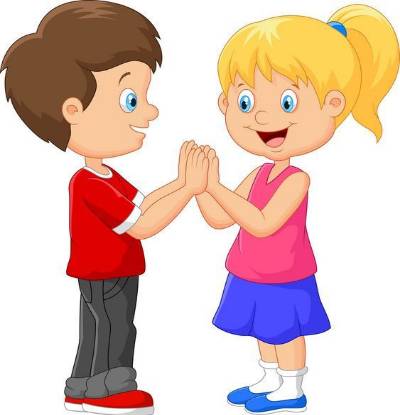 «Попробуй повтори»
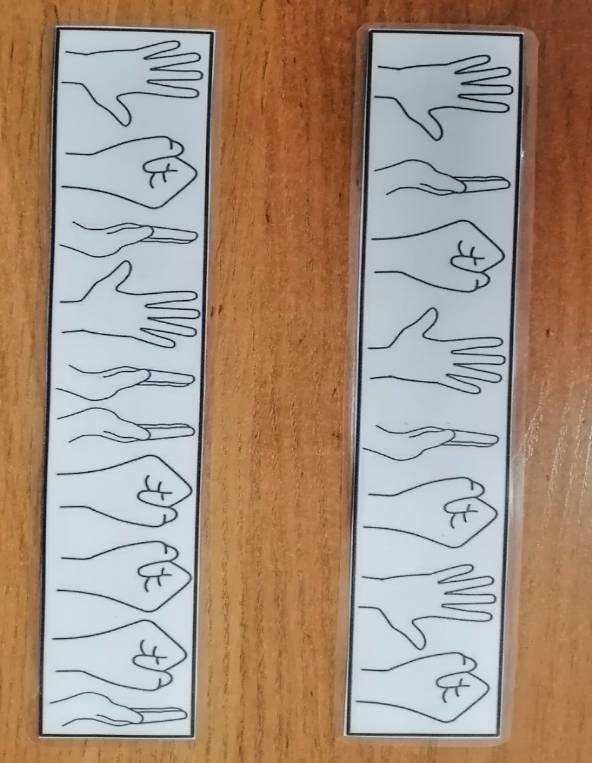 «Выложи по образцу»
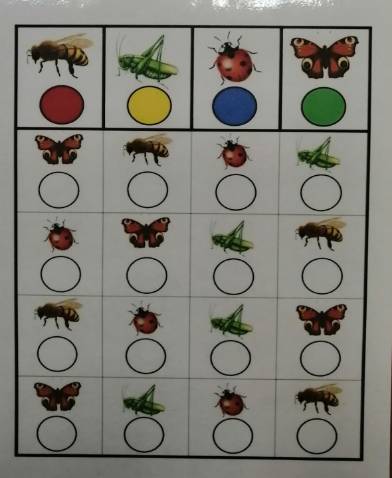 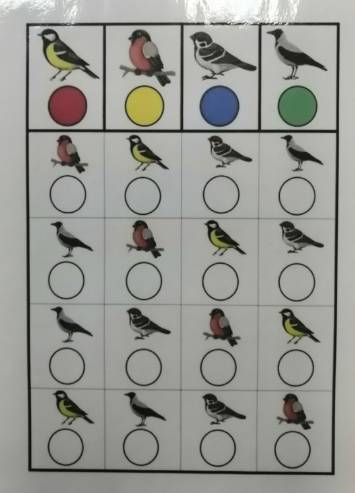 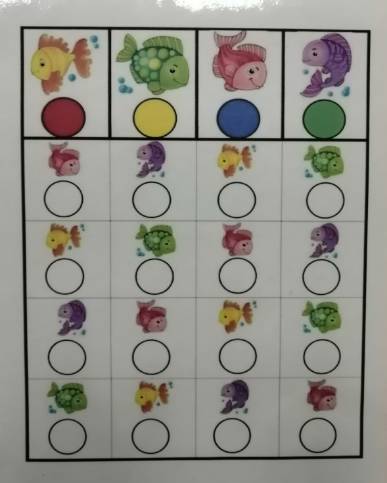 «Весёлые ступеньки»
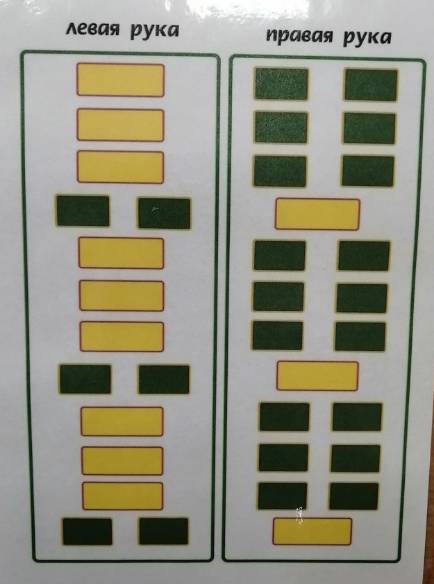 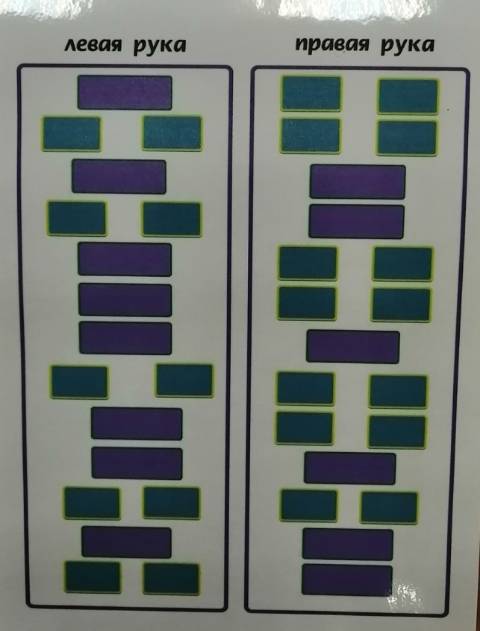 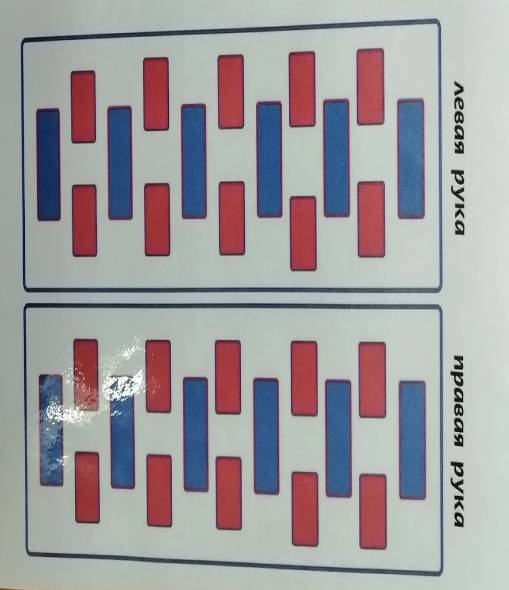 «Найди пару»
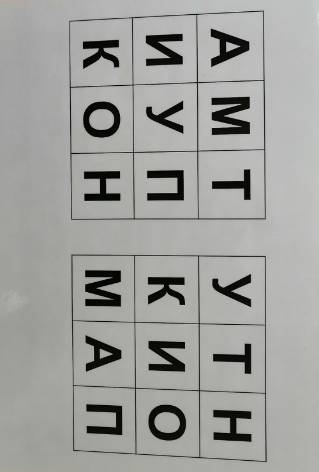 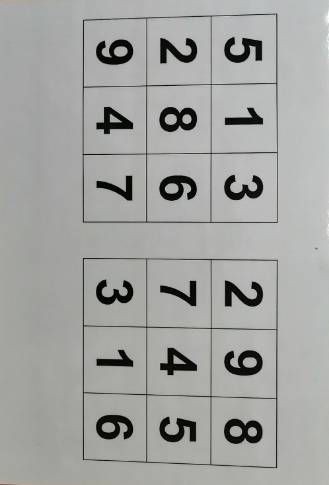 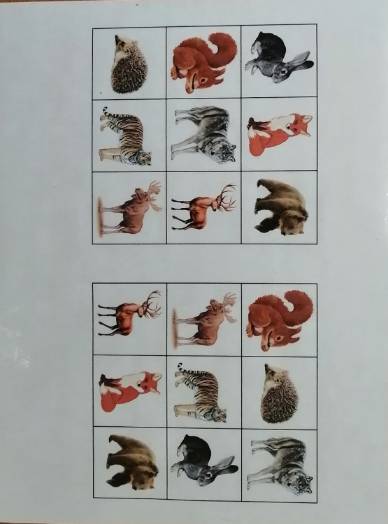 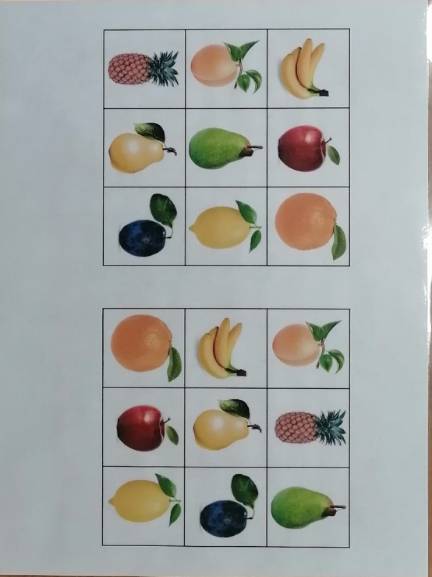 «НейроЛадошки»
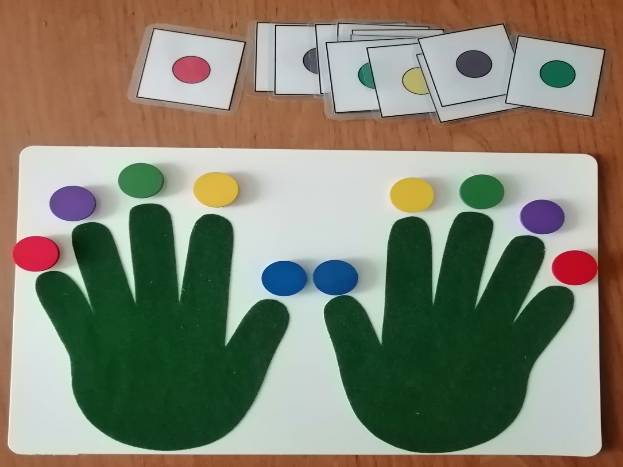 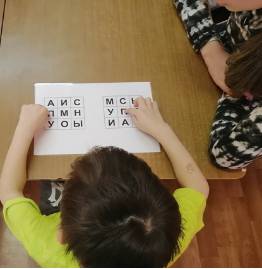 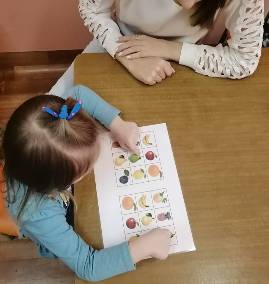 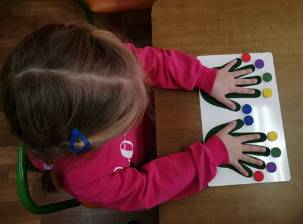 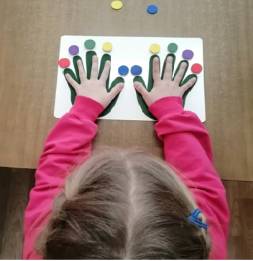 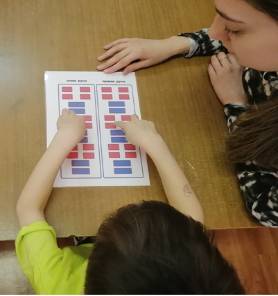 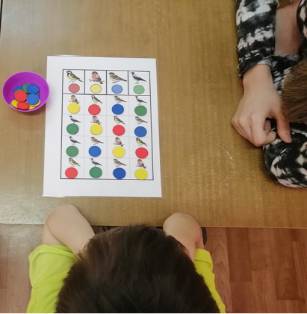 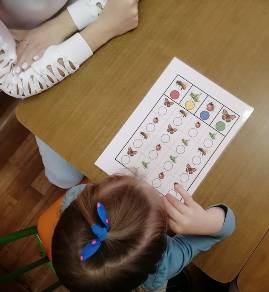 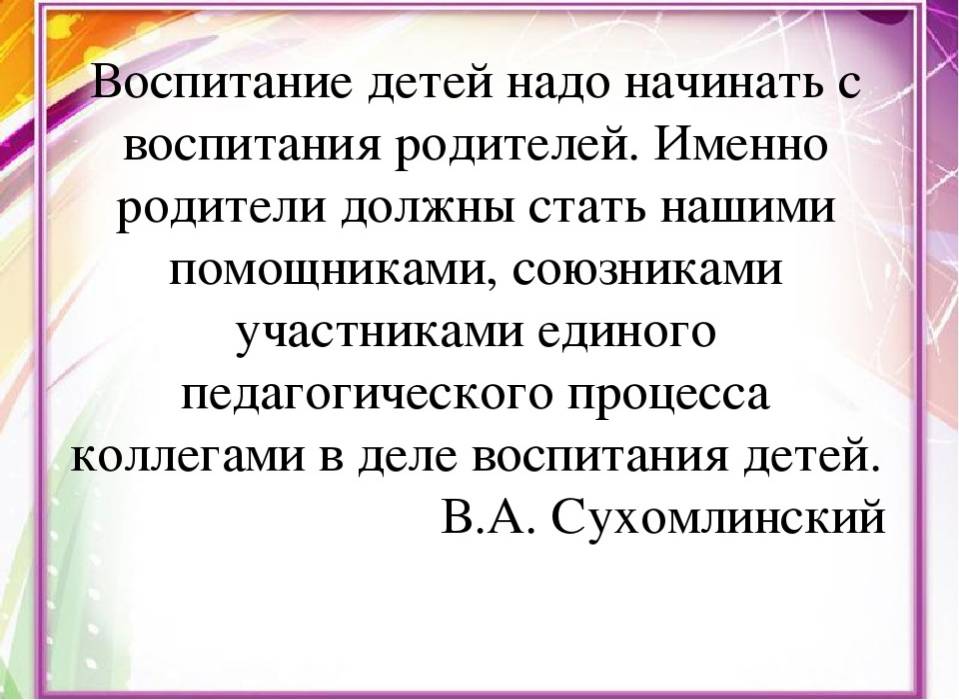 СПАСИБО ЗА ВНИМАНИЕ!